Проект системы подогрева исходного раствора на ОАО Ольховатский сахарный завод
Магистерская диссертация

Выполнила ст. гр. мПТ-211 Чунихина Е.А.
Руководитель: доц. Портнов В.В.
Принципиальная схема существующей установки подогрева исходного раствора
СОСТАВ УСТАНОВКИ

Подогреватель 1 – головной. Пластинчатый ТОА фирмы «Альфа Лаваль». Площадь поверхности теплообмена 60 м2. 
Подогреватель 2 – кожухотрубный многоходовой пароводяной ТОА. Площадь поверхности теплообмена – 160 м2.
Подогреватель 3 – два параллельно работающих кожухотрубных многоходовых пароводяных ТОА. Площадь поверхности теплообмена каждого – 120 м2.
Подогреватель 4 – два параллельно работающих кожухотрубных многоходовых пароводяных ТОА. Площадь поверхности теплообмена каждого – 120 м2.
НЕДОСТАТОК УСТАНОВКИ

При работе МВУ в режимах близких к максимальному расходу исходного раствора мощности насоса не хватает для подачи в первую ступень установки.
ПРЕДЛАГАЕМОЕ РЕШЕНИЕ

1. В связи с отсутствием данных и методики расчета подогревателя 1 произвести его реконструкцию под известные типы пластинчатых ТОА.
2. Заменить подогреватели 2-4 на пластинчатые с максимальной унификацией с подогревателем 1.
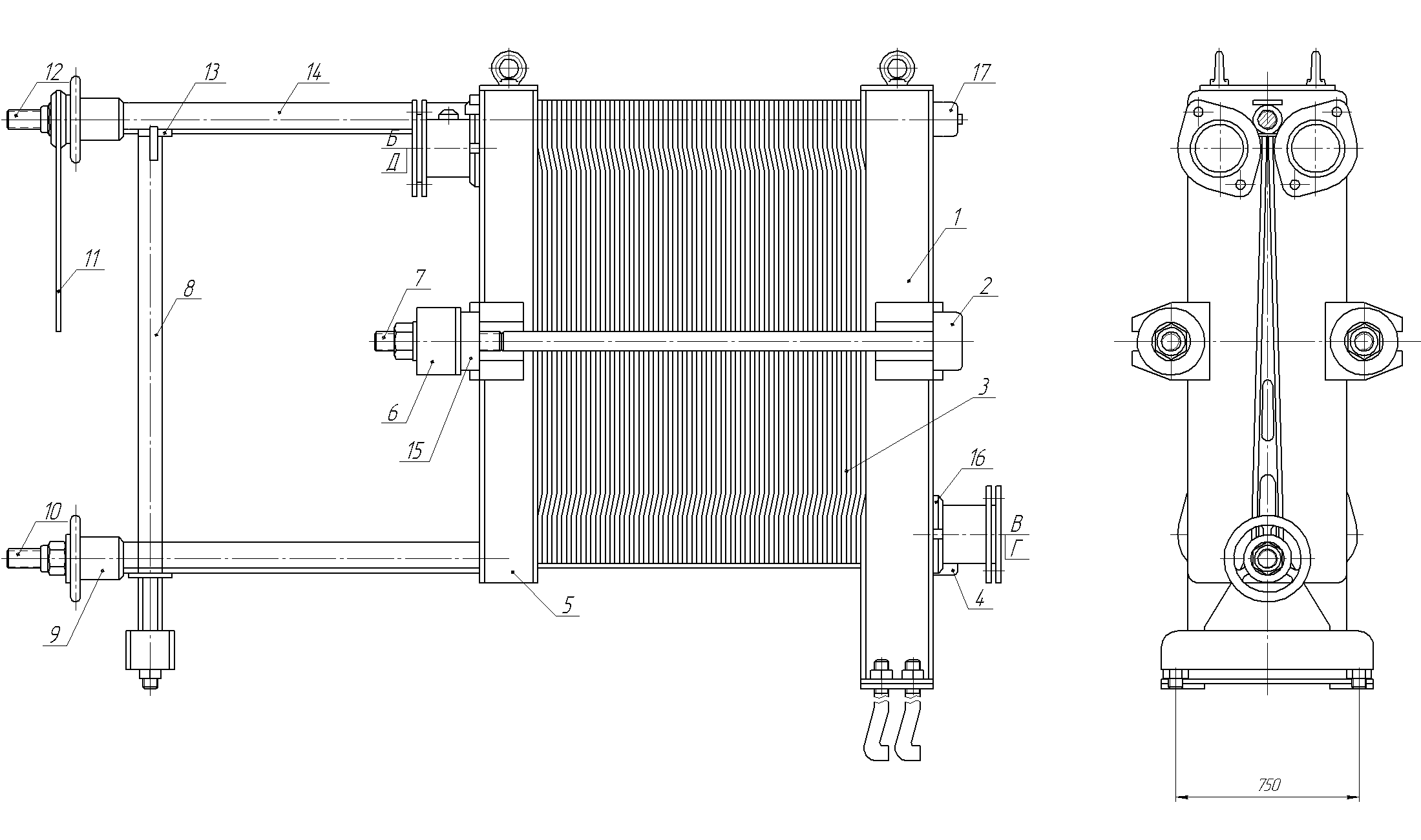 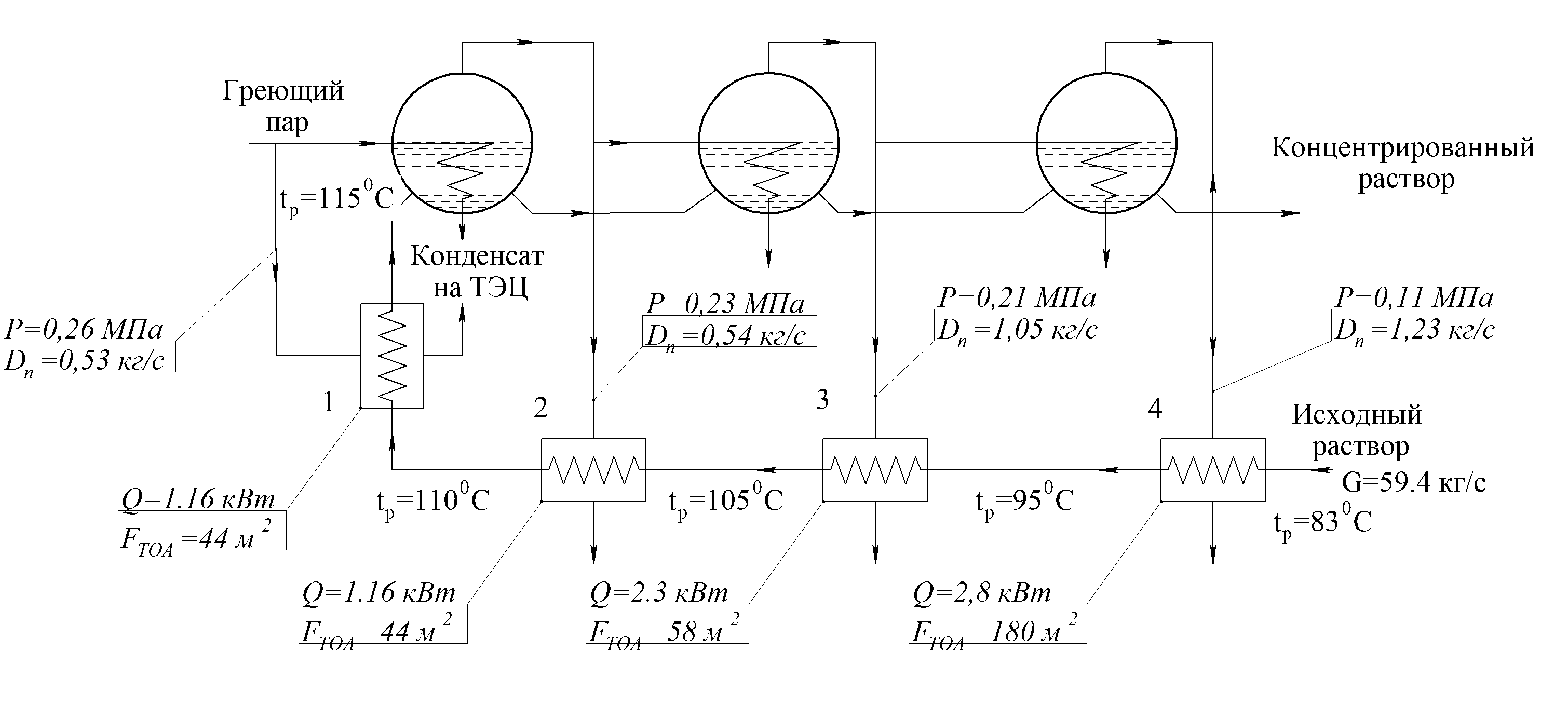 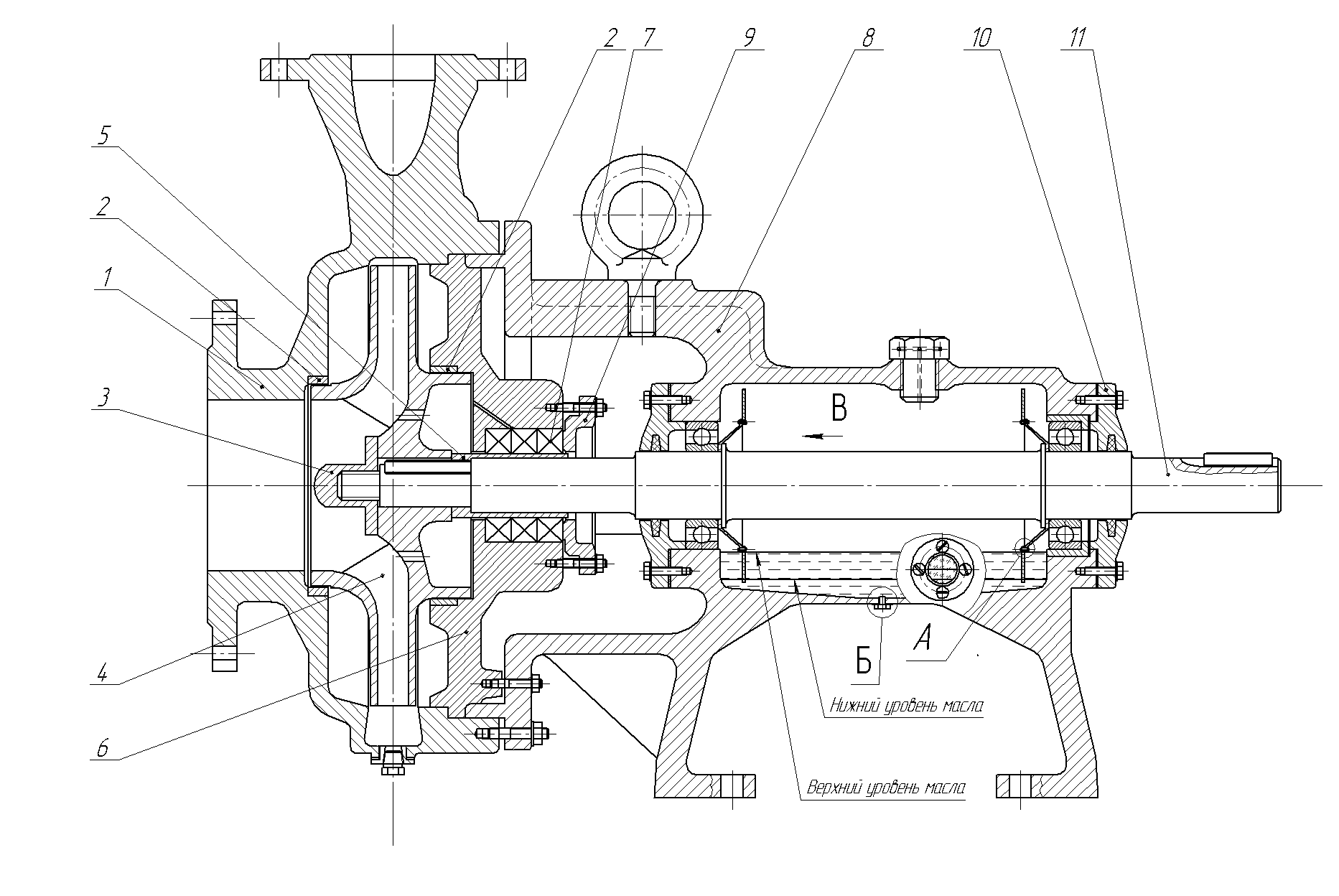 ПОЛУЧЕННЫЕ РЕЗУЛЬТАТЫ:
- спроектирована система подогрева исходного раствора из четырех подогревателей;
- выбрана конструкция каждого подогревателя;
- произведен тепловой конструктивный, проверочный, компоновочный и гидравлический расчет каждого из ПТА;
 - определены расходы экстра-пара на подогрев раствора и пара на головной подогреватель;
- выбрана фирма-производитель ПТА;
-  на основе результатов гидравлических расчетов и исходных данных выбран насос для перекачки раствора.